THE BLOCK PLANE - EXAMINATION QUESTIONS
WORLD ASSOCIATION OF TECHNOLOGY TEACHERS	https://www.facebook.com/groups/254963448192823/	www.technologystudent.com © 2024 V.Ryan © 2024
HELPFUL LINK: https://www.technologystudent.com/equip_ﬂsh/blockpln1.html
1. What is a ‘Block Plane’? 3 marks
2. Complete the diagram of the block plane, by adding the labels as identiﬁed by the arrows.
11 marks
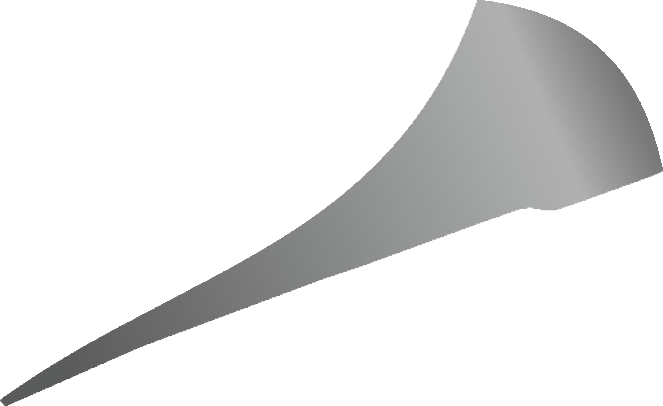 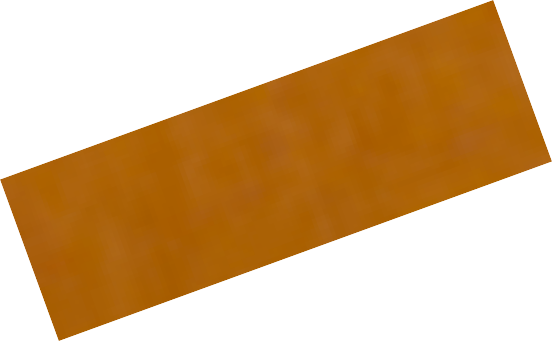 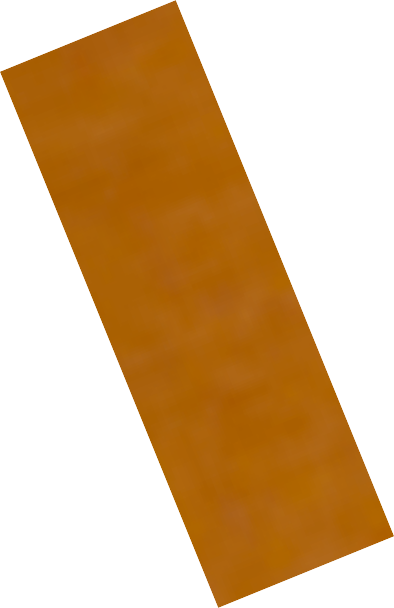 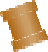 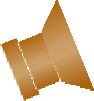 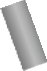 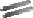 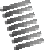 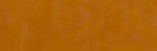 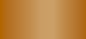 20o
V.Ryan © 2024
THE BLOCK PLANE - EXAMINATION QUESTIONS
WORLD ASSOCIATION OF TECHNOLOGY TEACHERS	https://www.facebook.com/groups/254963448192823/	www.technologystudent.com © 2024 V.Ryan © 2024
HELPFUL LINK: https://www.technologystudent.com/equip_ﬂsh/blockpln1.html
3. Using notes and a sketch, explain one method of using a block plane to ‘plane’ end grain.
10 marks

SKETCH
NOTES